GSFC Thermal Model – Normalized to 1 AU
D.A.Quinn - 140507
AHEAD – GSFC Thermal Model
Set Soft  Stop = 8.216° 
10/31/2014
Set Offset = 3.1° 
10/1/2015
Set Offset = 3.1° 
7/30/2014
D.A.Quinn - 140507
AHEAD – Dan Wilson’s Curve Fit
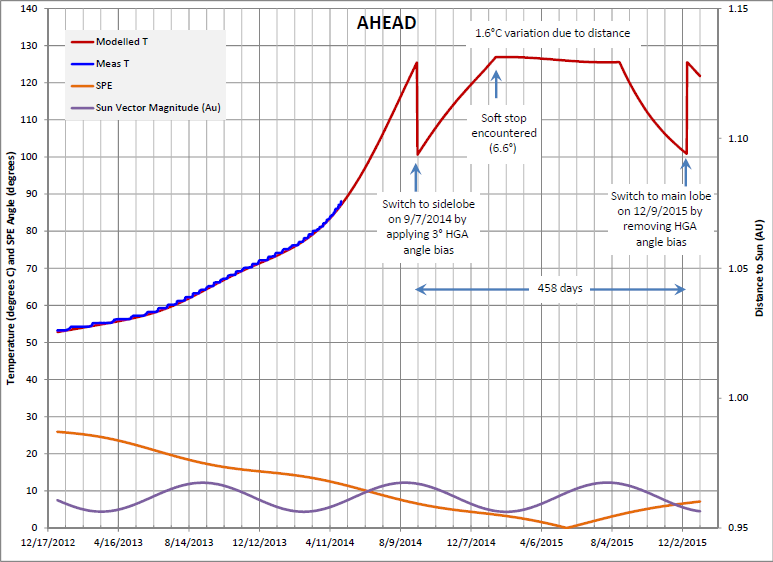 D.A.Quinn - 140507
BEHIND – GSFC Thermal Model
Set Soft  Stop = 7.56° 
1/4/2015
DRAFT
Set Offset = 4° 
11/25/2014
D.A.Quinn - 140507
BEHIND – Dan Wilson’s Curve Fit
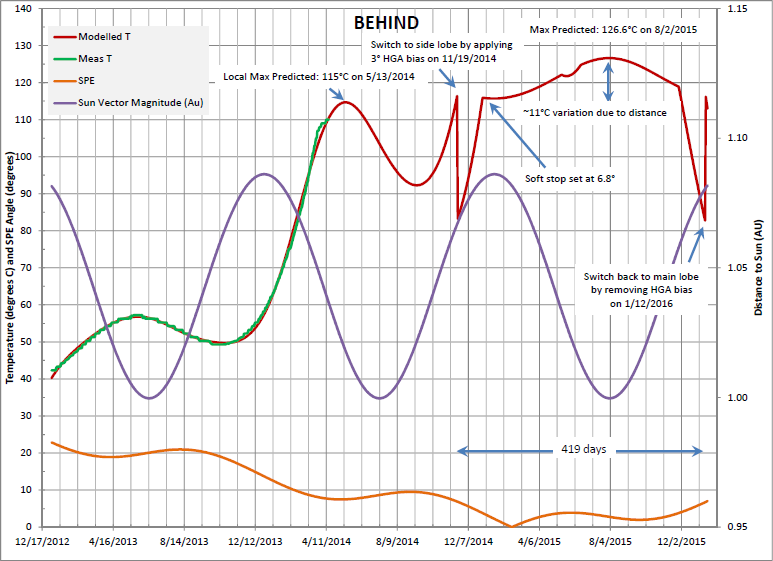 D.A.Quinn - 140507
GSFC Optical model
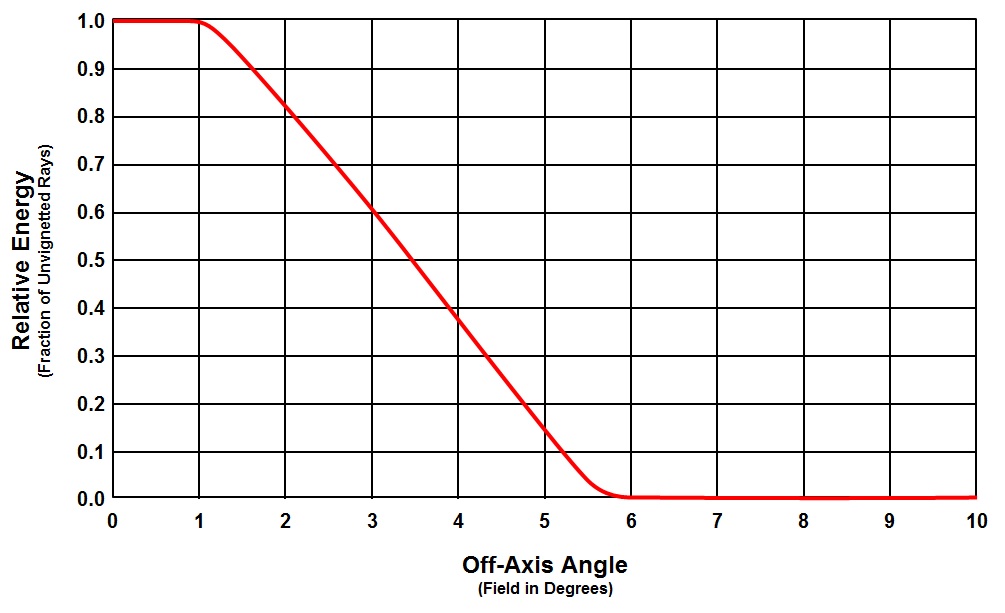 D.A.Quinn - 140507
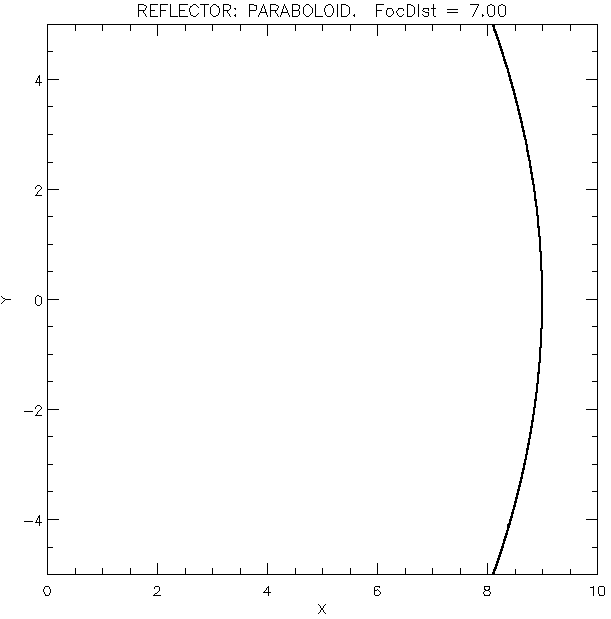 Offset  =  +5°
D.A.Quinn - 140507
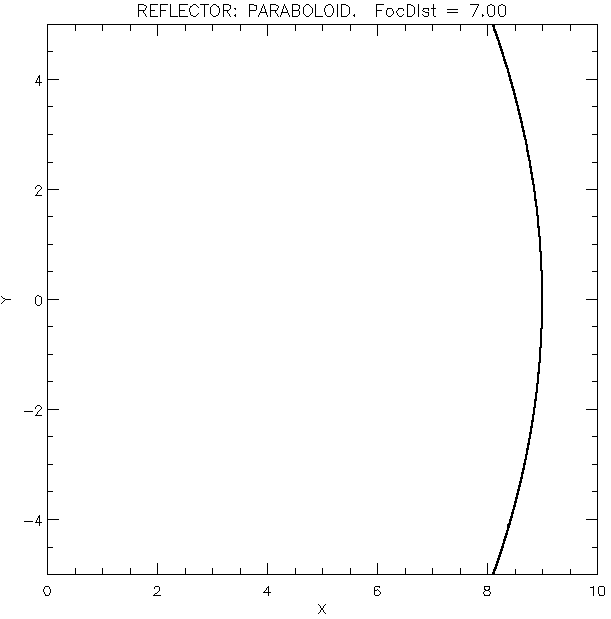 Offset  =  +3°
D.A.Quinn - 140507
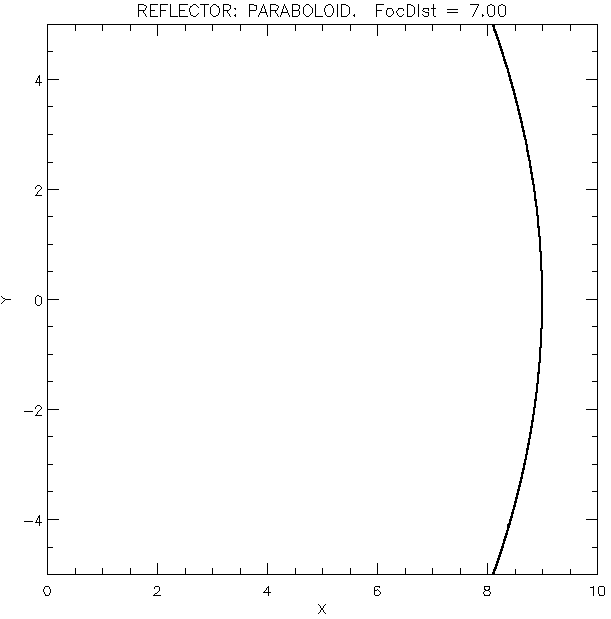 Offset  =   0°
D.A.Quinn - 140507
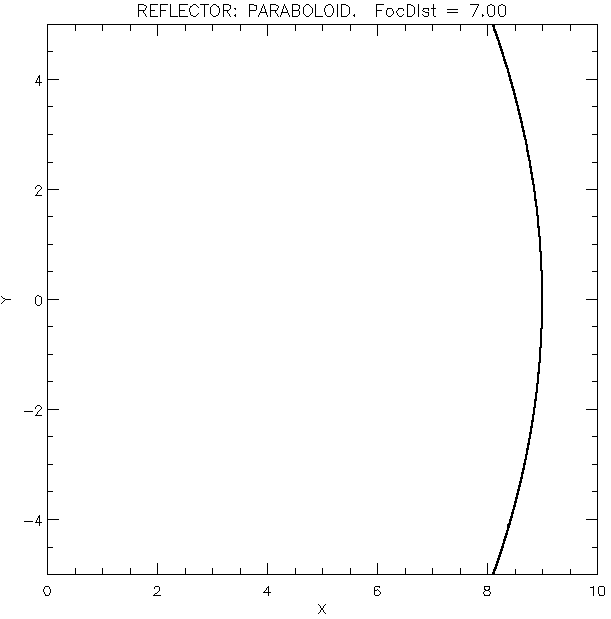 Offset  =  -3°
D.A.Quinn - 140507
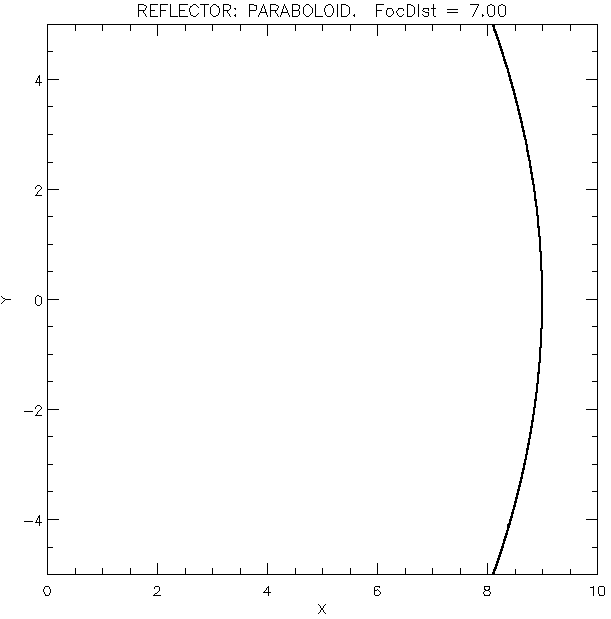 Offset  =  -5°
D.A.Quinn - 140507